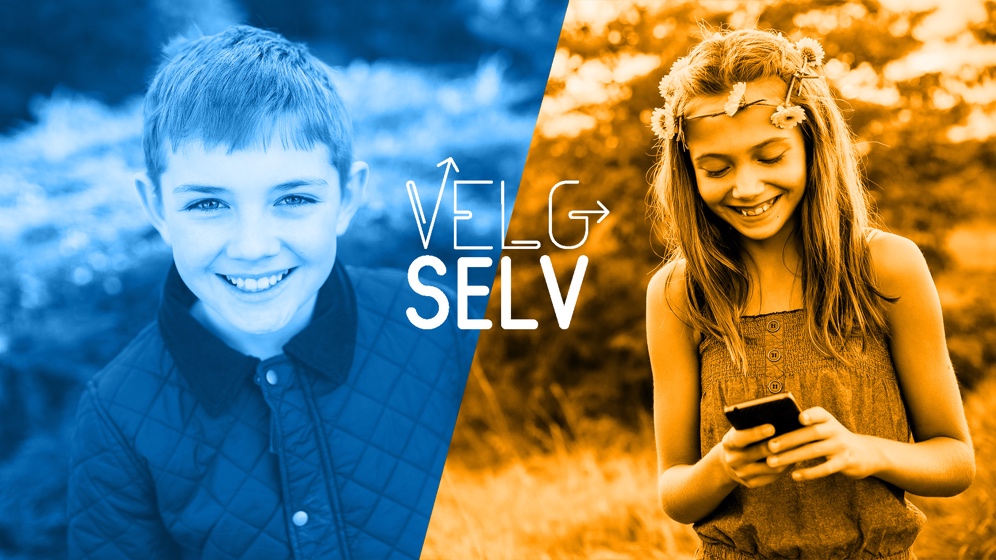 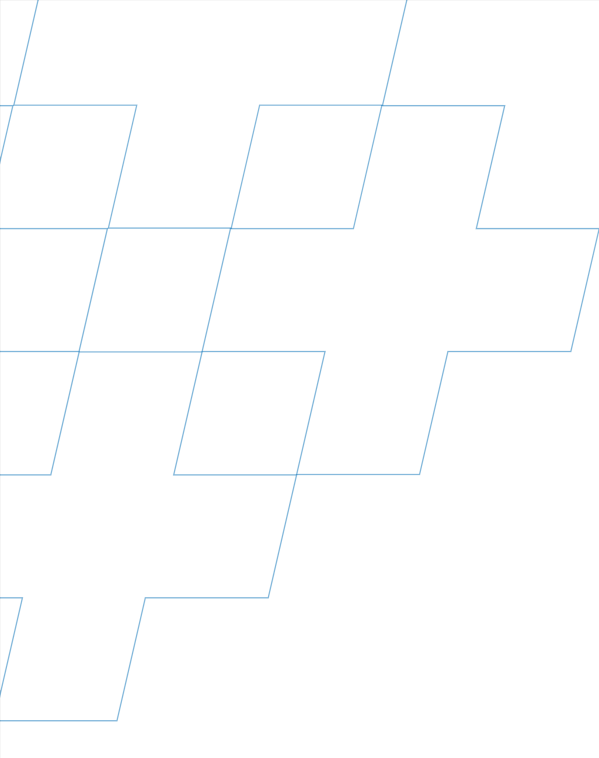 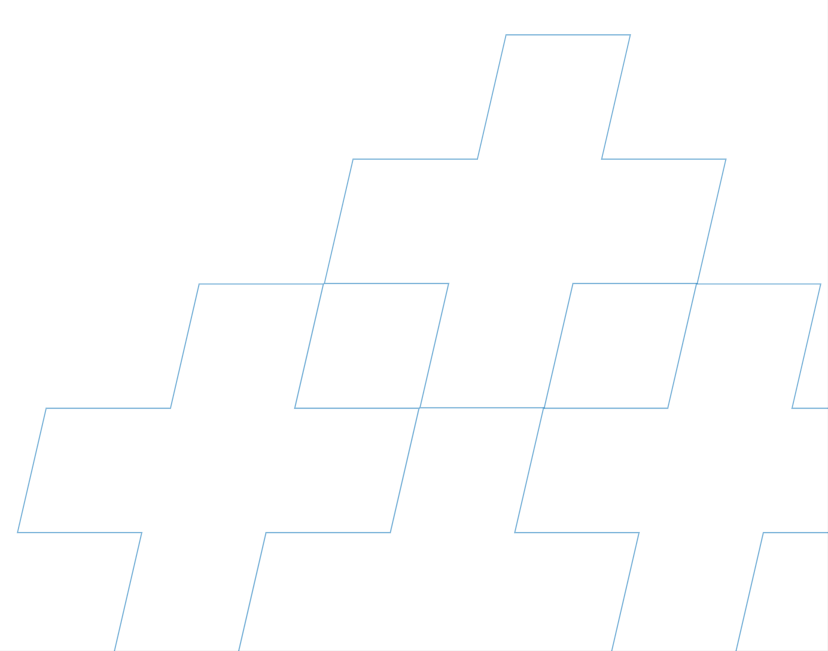 [Speaker Notes: Velg selv er en film  med tilhørende  samtaleopplegg for tweens, aldersgruppen 9-13 år. Vi ønsker at samtaleopplegget skal skape refleksjon rundt rus- og seksualitet, og gjennom det bidra til å forebygge rusbruk og seksuelle overgrep.
Rundt oss har vi mange stemmer som vil fortelle oss noe om hvordan vi blir lykkelige, glad og fornøyde. Reklame, tv, radio, kjendiser,bloggere,  venner og foreldre er eksempel på stemmer vi hører på, kanskje uten å tenke over det.
Vi gjør mange valg i løpet av en dag og av og til kan valgene føles store og umulige. Vi trenger heldigvis ikke bære alt alene, vi er skapt til felleskap. Vi trenger ikke ta alle de vanskelige valgene alene, snakk med en trygg voksen som du stoler på.
Noen har mange gode venner, andre har kanskje få. Noen lar valgene sine bli styrt mye av hva andre tenker, mens andre velger mest selv.
I Kirken tror vi at Gud har skapt oss, akkurat slik vi er. Du er god nok slik du er. Ikke la noen presse deg til å mene noe annet om deg selv, eller til å gjøre noe som du egentlig ikke vil.
Velg selv. Hvem vil du høre på?]
«Det å ta de beste valgene når valgalternativene er så mange,er nåtidens utfordring for tweens» Marie Kvalbein-Olsen
[Speaker Notes: Hvorfor velg selv?]
velgselv.no
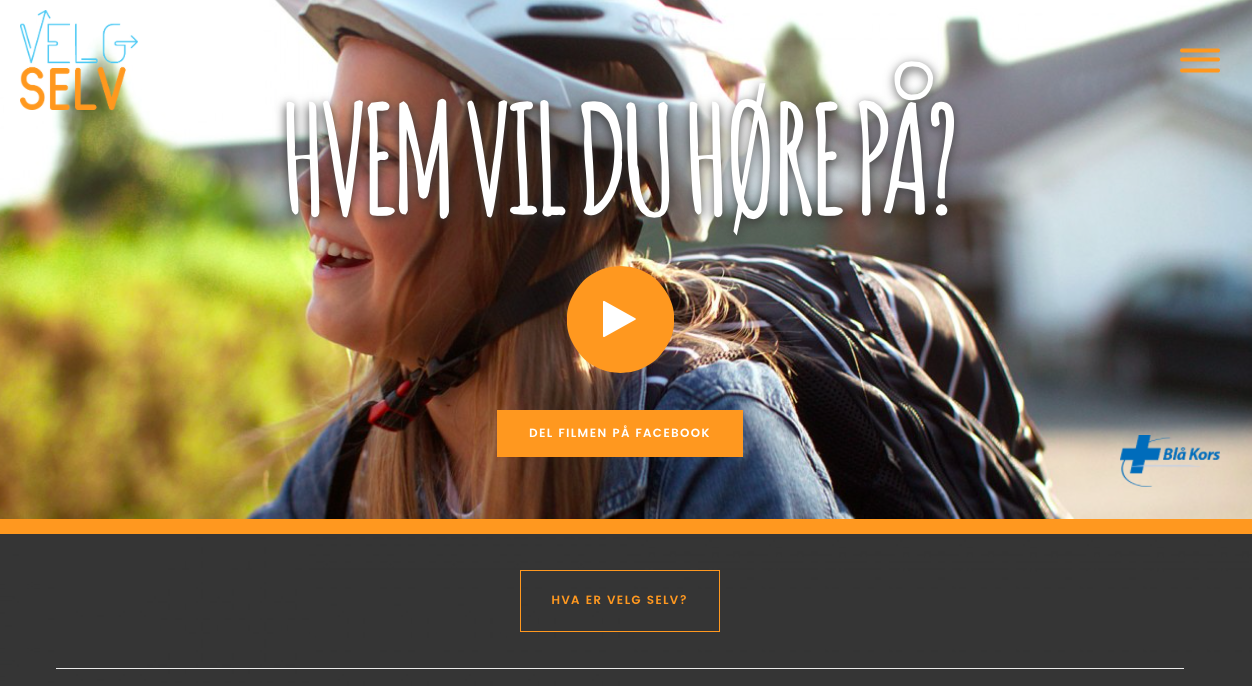 [Speaker Notes: I 2016 har de fleste internett med seg i lomma, gå gjerne inn på www.velgselv.no og se på nettsiden. 
På nettsiden ligger det direktelink til filmen, denne er lastet opp via vimeo og skal fungere på alle pcer og på ulike programmer. Gjør den ikke det blir  vi veldig glad for en tilbakemelding! 

Under dette bilde du ser fremme nå ligger samtaleoppleggene som du kan trykke inn på.]
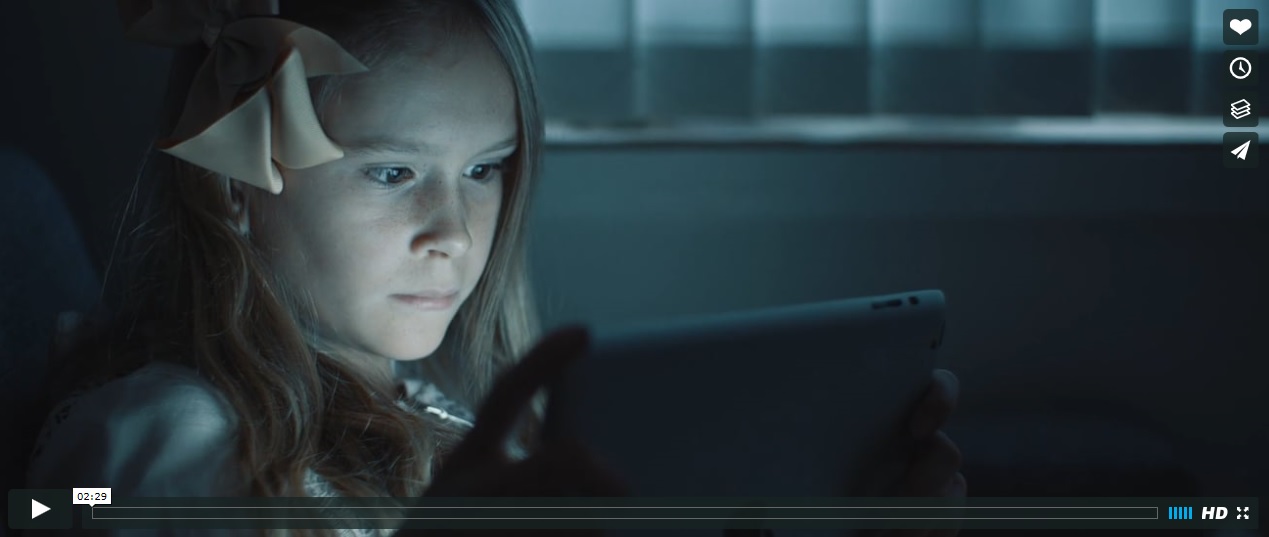 https://vimeo.com/187780843
[Speaker Notes: Filmen velg selv.]
Ulike temaer
Dumme voksne
Mobbing
Skjermtid
Kjærester
Dårlig samvittighet
Kroppspress
Grenser
Rus
Gruppepress
Barn i møte med en voksen leder
Trygge voksne som skiller mellom gode og vonde hemmeligheter
Si gjerne til barna: 
”Dere skal ikke godta alt det jeg sier bare fordi jeg er voksen – vær gjerne uenig! Jeg kan ikke vite hvordan det er å være deg. Vis respekt for de andre og deres meninger. Du kan spørre meg om absolutt alt, og jeg svarer på det meste, men ikke på alt”
[Speaker Notes: Gode og vonde hemmeligheter i møte med barn: 

Vi gjør mange valg i løpet av en dag og av og til kan valgene føles store og umulige. Vi trenger heldigvis ikke bære alt alene, vi er skapt til felleskap. Vi trenger ikke ta alle de vanskelige valgene alene, snakk med en trygg voksen som du stoler på.
Noen har mange gode venner, andre har kanskje få. Noen lar valgene sine bli styrt mye av hva andre tenker, mens andre velger mest selv. Noen har trygge voksne rundt seg, andre har ikke det. Vil du være en trygg og modig voksen? 

Det er viktig å formidle til barna at barn skal ha gode hemmeligheter, men at barn ikke skal ha vonde hemmeligheter. Då må de fortelle det til en voksen de stoler på. Dersom man klarer å formidle at “jeg er en slik person du kan fortelle det til” så er det flott. Men då må man være forberedt på og motagelig for å ta i mot “det verste”.

Nesten halvparten av oss kjenner noen som har vært utsatt for seksuelle overgrep som barn. Seksuelle overgrep skjer oftere, nærmere og er mer skadelig enn vi tror. Likevel er det skremmende stille. 
Barn trenger modige voksne – hjemme, på skolen, i barnehagen, på fritidsarenaene – på alle de arenaer der barn er.

Seksuelle overgrep skjer mot barn i alle typer hjem og i alle kulturer, uavhengig av familiens sosioøkonomisk status.
En del barn kan være sårbare for å bli utsatt for overgrep fordi de har et stort behov for å bli sett og få tilbakemeldinger av voksne. Likevel er det mange barn som ikke fremstår som sårbare, men som blir utsatt for overgrep fordi overgriperen bruker mye energi og lang tid for å bearbeide barnet, gi positiv oppmerksomhet, gaver og omsorg – såkalt grooming.
Barn og unge utsettes også for overgrep gjennom internett og mobil.]
Velg selv – Velg sammen
Det er ikke meningen at barn skal ta vanskelige valg helt selv, vi må fortelle dem at det ikke er deres ansvar

En kan få hjelp av en voksen til å velge, hvis en velger å spørre

Hvis barn velger sammen, er det lettere å ta gode valg
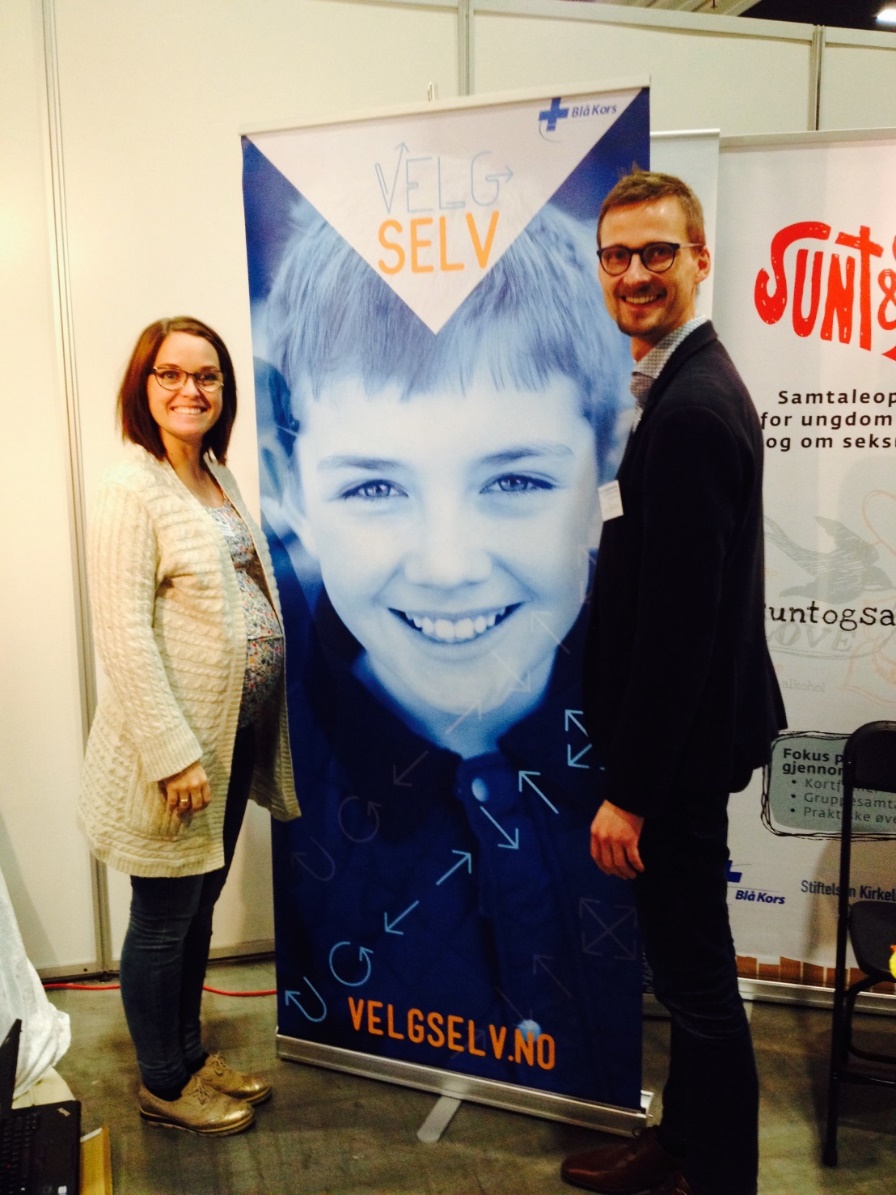 velgselv@blakors.no
[Speaker Notes: dubestemmer.no
medietilsynet.no
brukhue.com 
husfred.no
nullmobbing.no
sexfordeg.no
snakkommobbing.no
korspahalsen.no
slettmeg.no]